Найпоширеніші помилки в рамках роботи з проектом«Е-атестація»
Е-атестація, ОБОВ’ЯЗКОВА для всіх педагогів що атестуються в (2014-2015)н.р. (тільки за посадою «учитель»)
Підставою для обов’язкової участі є:
Наказ Міністерства освіти і науки України від 06.10.2010 №930 «Про затвердження Типового положення про атестацію педагогічних працівників» зі змінами (пункт 1.10)
та
Наказ Департаменту освіти і науки Дніпропетровської обласної держадміністрації від 16.06.2014 №404/0/212-14 «Про експериментальне впровадження проекту «Електронна атестація педагогічних працівників».
Нормативно-правовий супровід
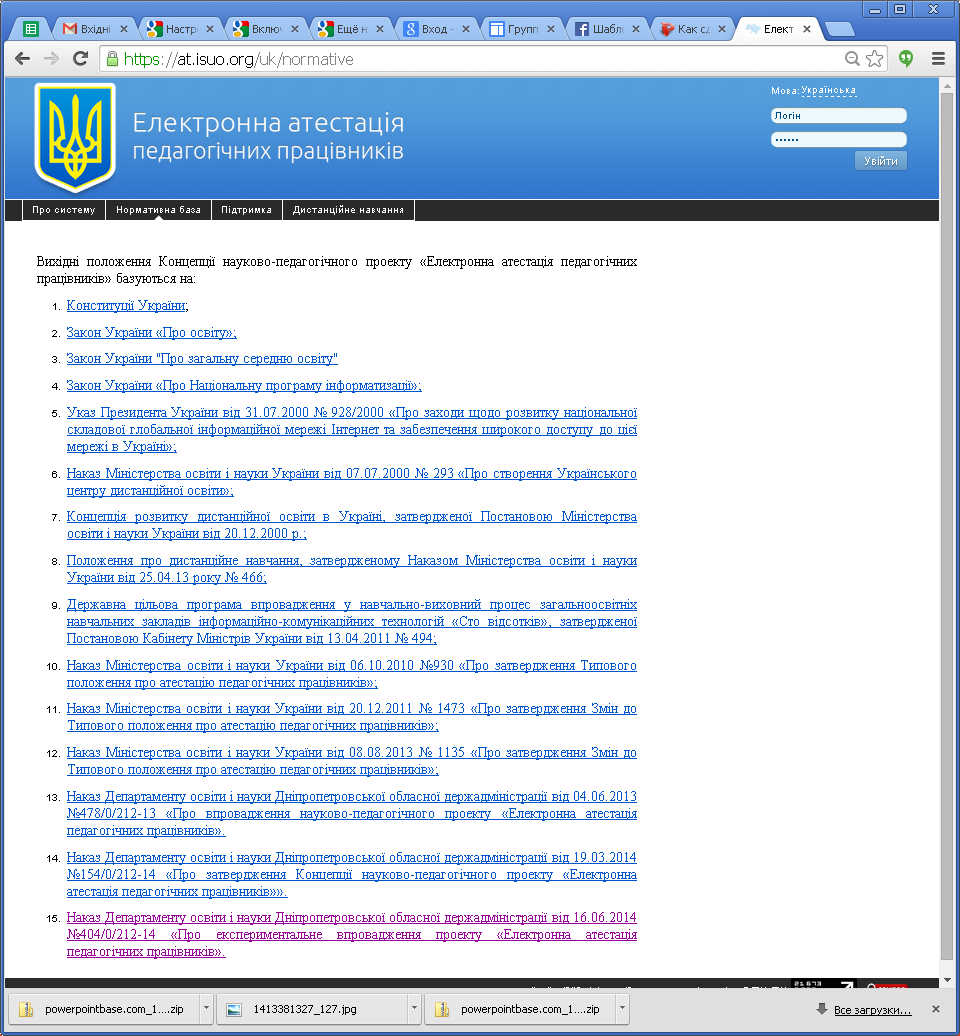 https://at.isuo.org/
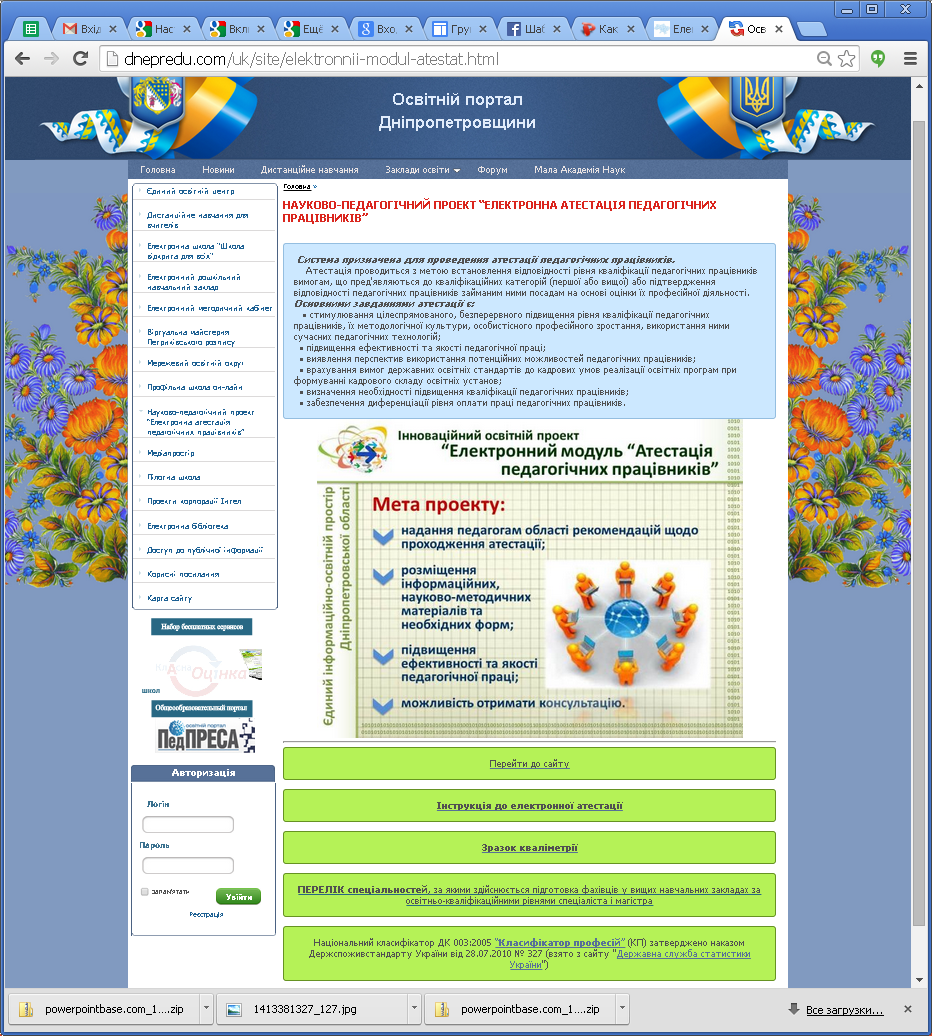 Інформаційна підтримка проекту
http://dnepredu.com/